Terugblik
Integrale opdracht tuinaanleg

Vijvers afgerond
Rioleringen  theorie afgerond
Volgende week eindtoets

Nu: drainage
Komende weken: molgoot, afreien, straatwerk
Wateroverlast
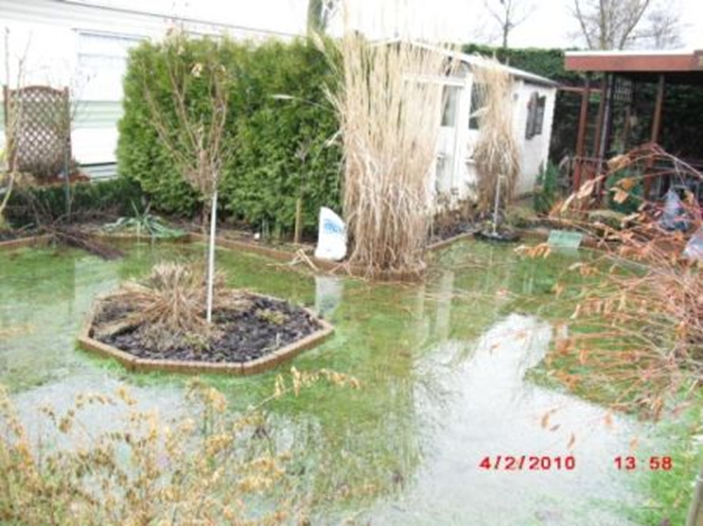 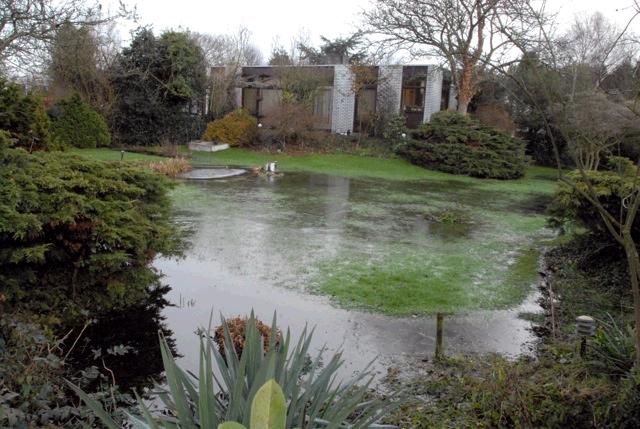 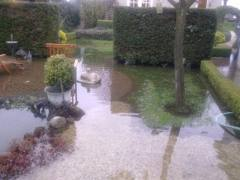 Proeve van Bekwaamheid
Heel veel onderdelen.
Kan niet allemaal in één project.
Daarom voor drainage apart bewijsstuk nodig
Waar moet je op letten als een klant je vraagt om een waterprobleem in de tuin op te lossen?
Wanneer is het nat?
Hoe is de situatie in de tuin?
Hoe is de omgeving?
Hoe ziet de bodem er uit?
1. Wanneer is het nat?
alleen bij hevige regenval?
hele jaar door? 
hoe lang duurt het voor de grond weer droog is?
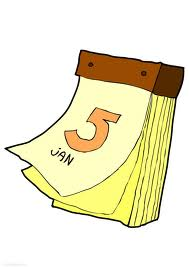 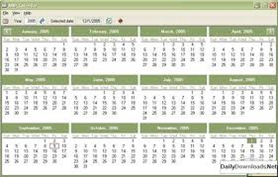 2. Hoe is de waterafvoer van de daken en het terras?
wordt dat afgevoerd naar het riool of 
in de grond? 
Border?
Grasveld?
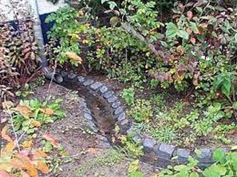 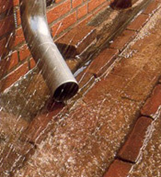 3. Hoe is de ligging ten opzichte van de omgeving?
hoog of laag?
is er een sloot in de buurt? 
kan daar het water op afgevoerd worden?
of staat het waterpeil er erg hoog ten opzichte van de tuin?
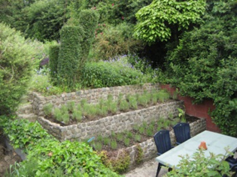 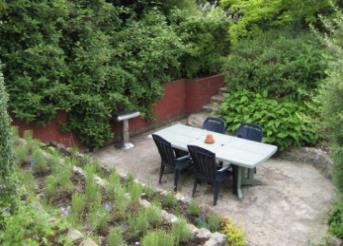 4. Hoe is de grond tot 1,20 meter diepte?
met de grondboor een bodemprofiel uitleggen, 
hieruit aflezen of er een storende laag is en 
hoe diep het grondwaterpeil is.
NB:
-roestverschijnselen
-mantelbuis
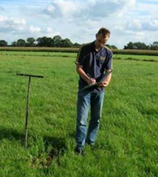 Oplossingen voor de wateroverlast in een tuin:
Hemelwaterafvoer verbeteren, 
Grondbewerking;  
Grondverbetering;  
Drainagebuizen leggen http://arrangeren.wikiwijs.nl/33251/Drainage#sub202441
5. Zandpalen aanbrengen. 
6.  (drainagebuizen doorspuiten)
1. Waterafvoer verbeteren
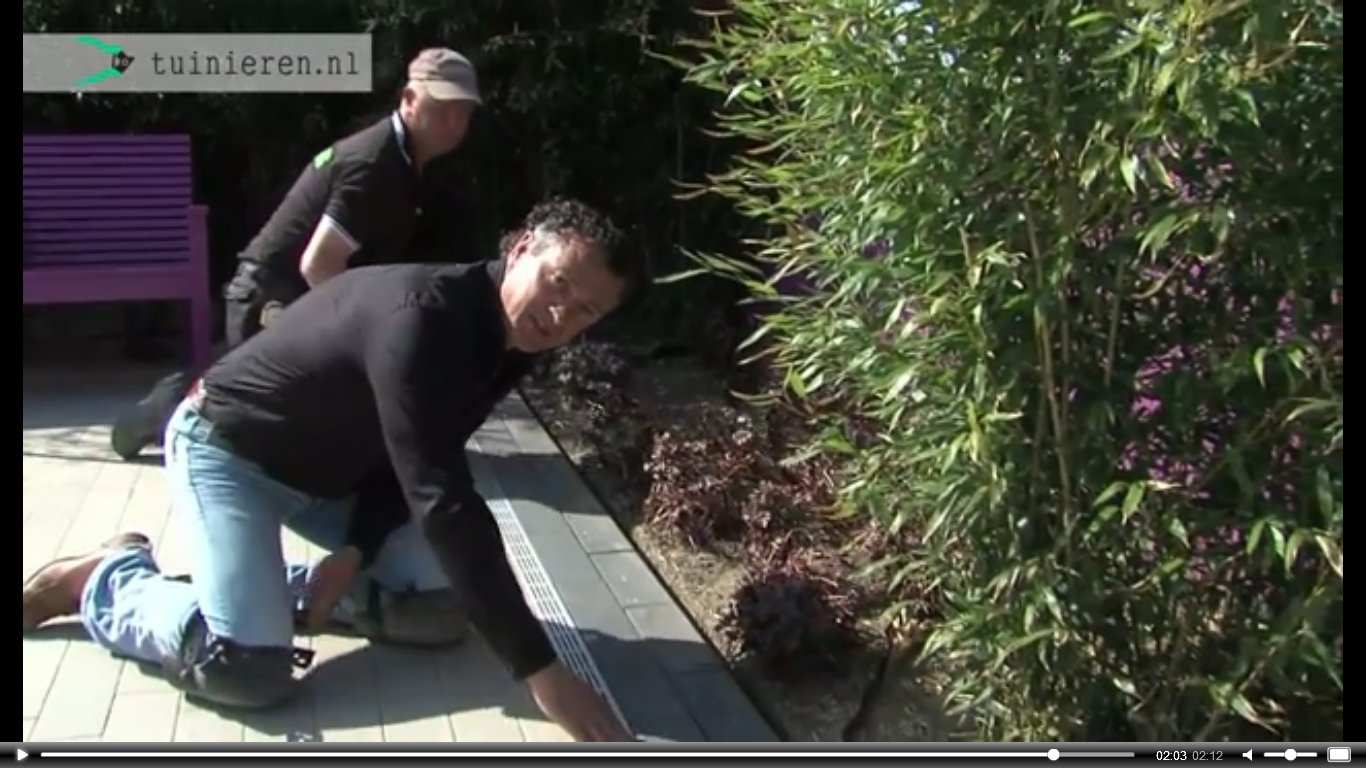 Diepe grondbewerking
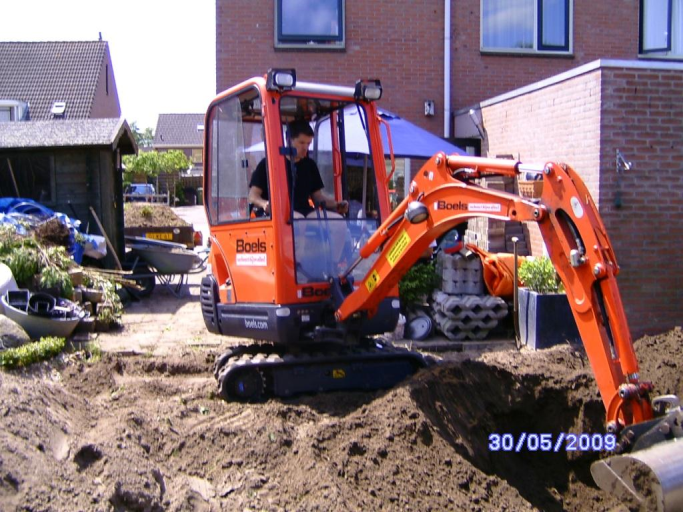 Grondverbetering:leem er uit en zand er in
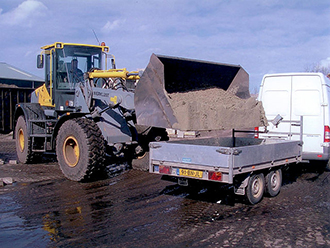 Drainagebuis leggen
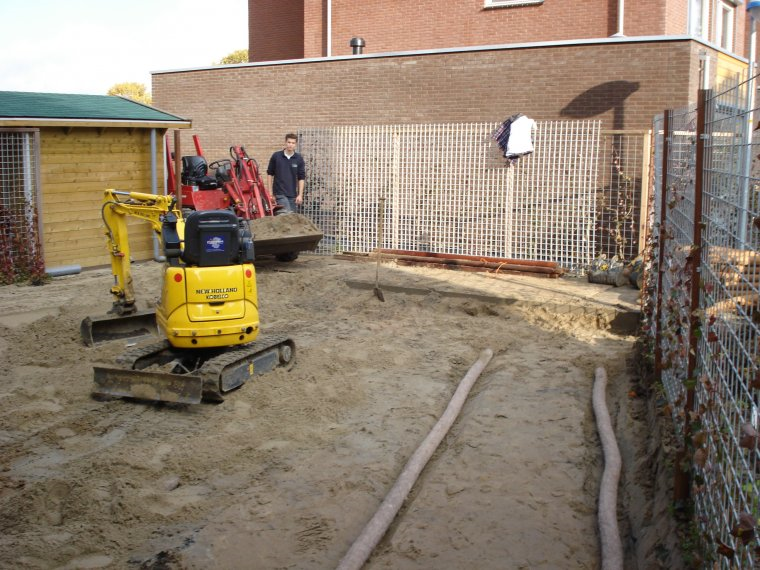 Zandpalen aanbrengen
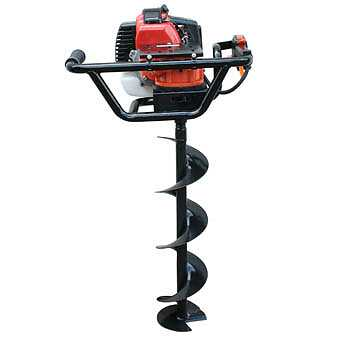 Transfer
Hoe ziet de ideale praktijkles er uit om veel te leren over drainage en waterafvoersystemen?